Plan books and Presentations
Class Grade
Points:		
Exams:
Exam 1						 100	
Exam 2						 100 

Group Project:
Draft of Situation Analysis				   10
Draft of Campaign Strategy				   10
Draft of Remaining Sections				   30
Group Project Campaign Summary Report	  		  	
	Group Grade			  	   40
	Individual Grade			 	   60
Group Project Pitch Meeting				   25
Group Project Peer Evaluation	 			   25	
			
Participation and Attendance:
Participation Score					   50       			
TOTAL						 450
Group Project Activities
Draft of Situation Analysis			10
Draft of Campaign Strategy			10
Draft of Remaining Sections			30

Group Project:
Campaign Summary Report	  		  	
	Group Grade			   	40
	Individual Grade			    	60

Group Project Pitch Meeting	              	25
Group Project Peer Evaluation	          25
Project: Made up of group grade and an individual grade. 
Recall that the overall grade is calculated as follows: 

Two people in the same group could have this breakdown:

Draft of Situation Analysis 9.5/10
Draft of Campaign Strategy 9.5/10
Draft of Remaining Sections 26/30
Final Campaign Group Grade 36/40
Final Campaign Individual Grade 59/60

140/150 = 93.3% = A

Draft of Situation Analysis 9.5/10
Draft of Campaign Strategy 9.5/10
Draft of Remaining Sections 26/30
Final Campaign Group Grade 36/40
Final Campaign Individual Grade 42/60

123/150 = 82% = BC

Will also have peer evaluations to provide feedback – 25 pts
Campaign Plan Books
Campaign plan
5 Sections, 40-50 pages
Yes, you can go a bit longer, but not over 60 total
We need to read 50 pages x 20 teams = 1000 pages

Each person has primary responsibility for one section of the plan (individual grade), but must be integrated with the other sections (group grade)
The more integrated your structure, the more integrated the plan

Describes in detail the nature of the campaign proposed for the client while persuading them
Campaign Plan Books
Should be detailed and highly polished.  

Graded on creativity, integration, critical thinking, strategic decision-making, problem solving, and the application of course concepts.

Choices should be clearly identified and backed by research, references, reasoning. 

You will not be penalized for another team member’s weak section, though that may reduce your chances of “winning the business.”
Plan Example #1
Plan Example #2
Plan Example #3
Plan Example #4
Pitch Presentations
Pitch meeting
Oral summary and slide deck presentation of your campaign plan to “win the business.”

Covers all aspects; each team member presents
10 minutes max -  Will stop you at 30 seconds over
5 x 10 minutes x 2 clients + transitions – very tight
Will have an order set in advance so we can move quickly.  Report any issues to us today. 

I will have Ian’s Pizza delivered to enjoy the while we listen to the pitch presentations.
Pitch Presentations
Grade based on the quality and skill with which the agency presents an oral summary of its campaign plan.

Be informative and persuasive - need both specific details and broad themes and the ideas that connect them.  

Must articulate the goals/strategies of the campaign and the rationale behind creative, media, and pr/promotional strategies

Be sure to emphasize integration of campaign elements 

Assemble with care as it plays an outsized role in the vote

Instructional team weighs the campaign book and pitch in the overall selection while students have less time with the campaign plan books

Prepare the deck and practice your presentation

”The book is the steak; the pitch is the sizzle”
Pitch Presentation #1

Pitch Presentation #2
…Group Project Activities
3. Peer Evaluations
Students will evaluate all other students in their group project agency besides themselves
Evaluations by other members are averaged to be worth 25 point toward the final grade
Submit these at the final exam. 

IT’S A FORM ON FINAL PAGE OF EXAM SHEET
Outside Class Meetings
Pitch meeting
Two pitch sessions
6:00 PM – 8:00 PM, December 11th – Sections 301/303
8:00 PM – 10:00 PM, December 11th - Sections 302/304
Faculty and Students Vote on Winner
Student vote winner will receive 5 bonus pts. 
The professor and TAs will award 10 bonus points
May split the business between two winning teams
Professor and TAs base their evaluations of the campaign plans books and pitch presentation
This determines the winning account(s)
Final Exam
Exam time for the final in 2195, this classroom

Listed time: 5:05 PM –7:05 PM, December 13th

Exam will be the same format as midterm exam

50 items, multiple-choice format

Please let us know today if you need accommodations
Your Evaluation of the Course
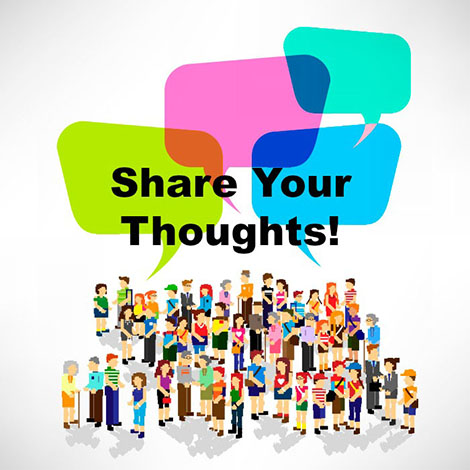 Course evaluation is online: 

https://it.wisc.edu/services/heliocampusac/